The FAFSA Changes and its Impact to Families
bb
Cozy Wittman
612-850-5729
cwittman@collegeinsidetrack.com
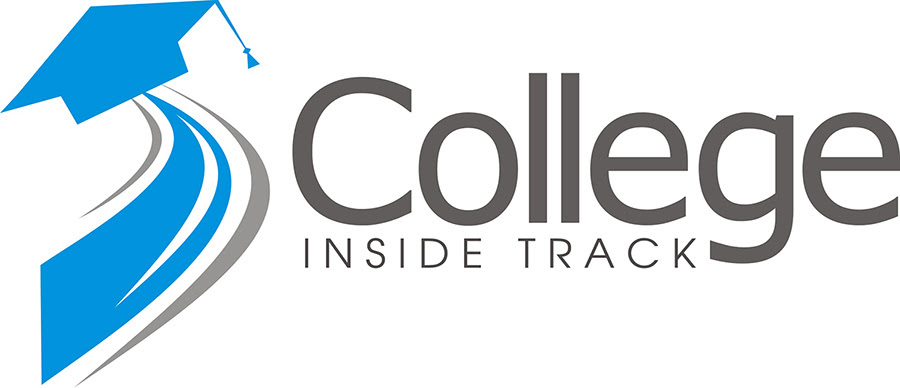 Agenda
FAFSA Review

Significant Changes

Timing
FAFSA Review
Filled out fall of senior year and each subsequent fall

Determines need at both Federal and Collegiate levels

May be a factor in the addition of merit grants & scholarships

Application for the Federal Student Loan Program

FAFSA Q&A
How is the FAFSA use by colleges?
FAFSA is used to determine need based aid by the college

Families can be need based at some schools and not at others
-
=
EFC (SAI)
Need
Sticker Price
Areas of Significant Change
Shorter Form – going from 106 questions to 30-36
Expected Family Contribution becomes
Student Aid Index
VerbiageChange
# of students in college zero impact
Grandparent contributions no longer negatively impact
Allowed to go negative now
[Speaker Notes: Down to -1500 which means a student could get aid over the actual COA of a school
Questions reduced from 108 down to 36]
# of Students in College
1 = $60K
2 = $30K
1 = $60K
2 = $60K
Expected Family Contribution
Student Aid Index
[Speaker Notes: 2 separate buckets of money, some families get to draw from both buckets but every family can draw from the merit bucket if they understand how it works.]
Grandparent Impact Change
Current
If access to need – negative impact
Counted as income for the student – 50% impact
Can decrease aid potential for student
On 2022 FAFSA
No impact to student
Real world implications for families saving for college
Opportunity for advisors to connect w/ next gen!
[Speaker Notes: Do divorce poll]
Current Day
Where the Student lives 51% of the time
Not tied to who claims dependency on taxes
DivorcedFamilies
New -Who Fills out the FAFSA
Who has the bulk of financial support

If equal -  household with highest income
How things count
Must be legally separated or divorced
Alimony no longer counts as income
47% vs 5.64%
[Speaker Notes: Financial support timing is the prior tax year]
FormulaChange
20%
Down now 
To $6-7K
[Speaker Notes: While technically the formula is unchanged, the factors influencing this number continue to shift bringing the overall number down once again – continuing trend over the last 10-15 years.]
10 years ago, a family could shelter $52,400 in assets, today that number is $6-7K (down from $11,900)
An over focusing on “need” means families blind themselves to the best options to reduce cost!
High Net worth families should still fill out their FAFSA
Looking for ways to “reduce” assets doesn’t generally work
Assets only account for 5.64% of the formula, their impact is minimal compared to income
Anatomy of 1 College’s Merit Aid
Demonstrated Interest                                              $3,000
Lives out of state                                                        $2,000-$15,000
Every “A” on the transcript                                       $62 per “A”
Rigorous class                                                             $400 for every AP, IB, etc
Excellent letter of recommendation                       $1,800
Increase ACT score                                                    $425 per point above avg
FAFSA                                                                           $1,800
CSS/Profile                                                                  $2,500
Essay                                                                            $1,100-8,500 for excellent
Why Discuss This Now?
First FAFSA impacted – Fall of 2022 for 2023 Grads
Current sophomore class

Income is a 2 year look back so 2021 income

Assets are a snapshot in time – you can make changes

College students in school in the fall of 2022
Quiz
What is the most expensive education?
The one that never gets completed!
What percentage of students transfer at least once?
 6%
 14%
 25%
 38%
 50%
38%
The national transfer rate:
*State school to state school – private to any other style of college is much larger
Free Family Consultation
Focused on your goals and how to do a more strategic college search

Get your questions answered – potential FAFSA impact

Done via Zoom

One per high school student in your family please
Housekeeping
If you haven’t done this already – use the google form to set your consultation up

Follow us on FACEBOOK – College Inside Track – check email for our newsletter
 
Share us with people you know!
[Speaker Notes: 2 separate buckets of money, some families get to draw from both buckets but every family can draw from the merit bucket if they understand how it works.]
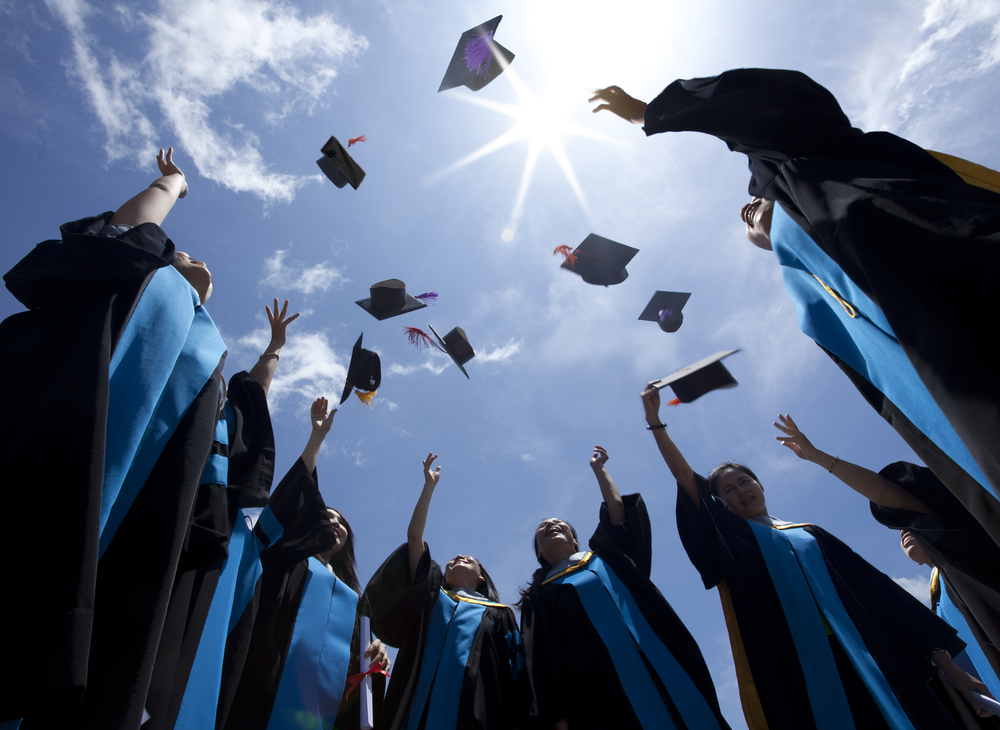 Questions?
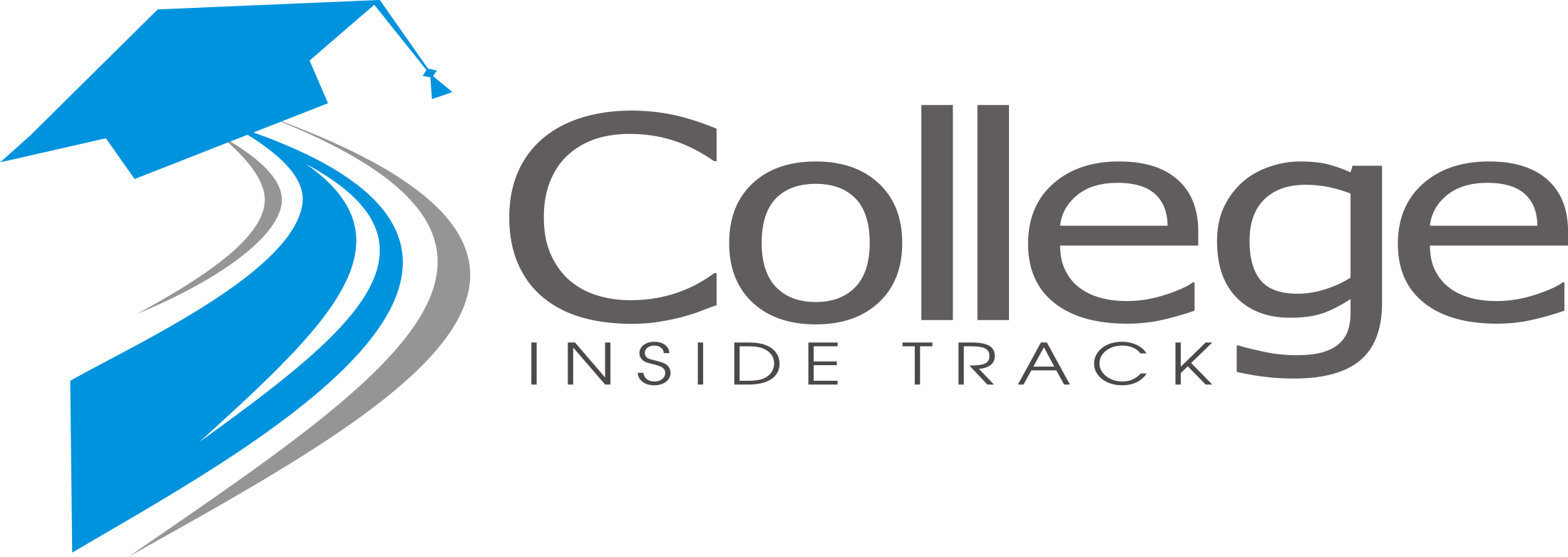 Cozy Wittman
cwittman@collegeinsidetrack.com
612-850-5729